募集要項詳細【品質管理】
品質管理担当に聞きました
2024中途入社
品質管理担当の
Ｏさん(20代)に
インタビュー
しました★
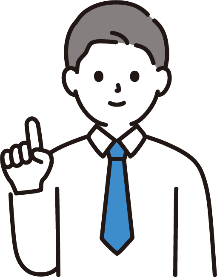 【仕事の内容】　	≪品質管理業務≫
　　　　　	　施工管理担当として下記の業務をお任せします。
		　◆宅地造成等の土木工事、分譲住宅、賃貸住宅の建設工事に関する業務
		　　図面チェックや、施工図の確認等（発注者側の管理業務となります）
		　◆品質管理、工程管理、予算管理
		【教育体制】経験豊富な社員が丁寧に指導いたしますのでご安心ください
		　※ジョブローテーションの一環として、将来的には開発、用地仕入れ、
			賃貸管理、スタッフ部門などの部署に異動の可能性があります。

【必要な経験】	【必須】建設・不動産業界でのご経験（具体的な職種は不問）
		　不動産業界やデベロッパーの仕事への思いが強く、電鉄系不動産と				いう安定した環境で働きたい方ぜひご応募ください。

【勤務地】　　　相鉄本社ビル（横浜市西区北幸2-9-14）
　　　　　　　
【給与】　　　　月給制 月給 244,000円～382,000円
　　　　　　　　（基本給　244,000円～/月 ）　★想定年収 507万円以上

【待遇】　　　　賞与有　(昨年実績：5か月分）
　　　　　　　　資格手当(一級・二級土木施工管理技士の資格手当有ります)
　　　　　　　　交通費全額支給
　　　　　　　　社会保険完備（健康保険、厚生年金、雇用保険、労災保険）
　　　　　　　　相鉄共済組合制度あり
　　　　　　　　退職金制度あり
　　　　　　　　定年60歳（パートナー社員として再雇用制度あり）

【就業時間】　　9:30～17:30　(休憩60分含む:実労働時間は７時間です)
			※実労働時間が７時間以上になると残業代が別途支給されます。
　　　　　　　　◆フレックスタイム制導入(コアタイム11:00～15:00)
　　　　　　　　◆テレワーク導入(サテライトオフィス契約)
		　◆平均残業時間20H(実働7Hなので残業20Hで＝実働8hの会社と同じ労働時間、
　　　　　　　　　　　　　　　　　残業代だってもちろんつきます)
【休日・休暇】　年間120日
　　　　　　　　◆完全週休2日制(土日祝休み)
　　　　　　　　◆夏季3日、年末年始5日
　　		　◆入社半年経過で有給14日　★★有給取得率75パーセント★
【応募方法】　　履歴書・職務経歴書を郵送またはメールでお送りください。
　　　　　　　　郵送：〒220-0004　横浜市西区北幸2-9-14相鉄不動産株式会社　採用担当宛　　　　　　　　		　メール：sfrecruit@sotetsu-group.jp
　　　　　　　　※必須項目・学歴：高校卒～最終学歴・卒業年
　　　　　　　　　　　　　・過去の職歴（社名、在籍期間、主な業務内容）
　　　　　　　　　　　　　・直近の就業における概算の年収
ある１日のスケジュール
9:30　始業
フレックスをうまく使い、予定がある日は8:00～16:00の日も。
Q実際入社して、いいと感じた所はどこですか？
A一番は残業の少なさですかね(笑)僕も建築系からの転職組ですが、やっぱり残業が長い所が多い。
ウチは緩急はもちろんありますけど、実際今の残業は10ｈくらいです。
転職前に比べたらほんとにビックリです。それに資格手当の充実度に驚きました。こんなに充実してるところは中々ないですね。仕事は移動も多いけど、フレックスや直行直帰がうまく使えるところも魅力ですね。
10:00　事務作業やミーティング
社内で施工図の確認などの事務作業。ラウンジで
コーヒーを飲みながらミーティングすることも。
12:00　ランチタイム
13:00　現場へ移動
基本的に電車で現場へ移動しています
14:00　現場で品質管理業務
検査の立ち合いや図面のチェック。
現場の定例会に参加したりします。
17:30　終業
当社の魅力
仕事はメリハリをつけて行い、
ワークライフバランスを大事に。
キャリアアップ可能
当社の将来の管理職候補かつ持株会社の管理職登用制度もあり
電鉄系不動産デベロッパーの安心・安定感
相模鉄道というブランドの社会的信頼と安定
チームとしての団結力
担当者一人でノルマを抱えるのではなくチーム及び会社全体で課題解決
新しくて良いものを取り入れる姿勢
テレワークやフレックス・サテライトオフィス・フリーアドレスなど導入